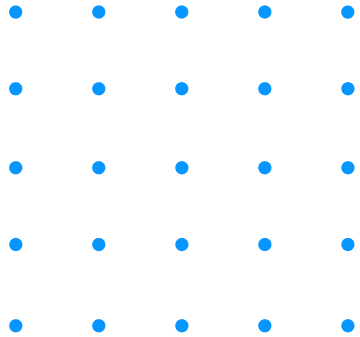 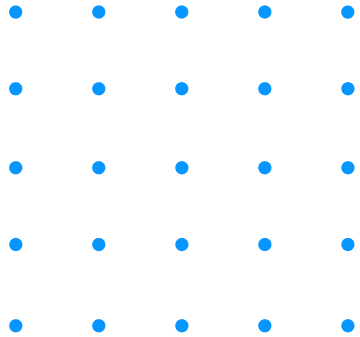 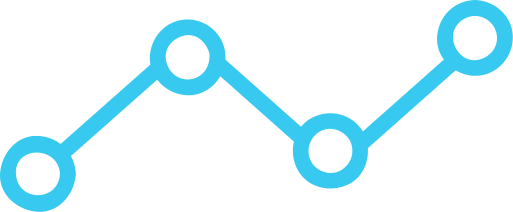 Otvoreni pristup (OA)
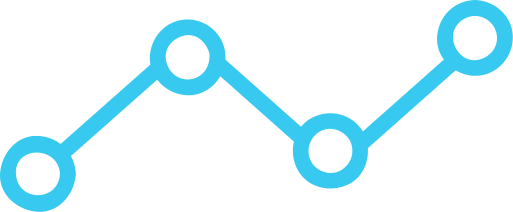 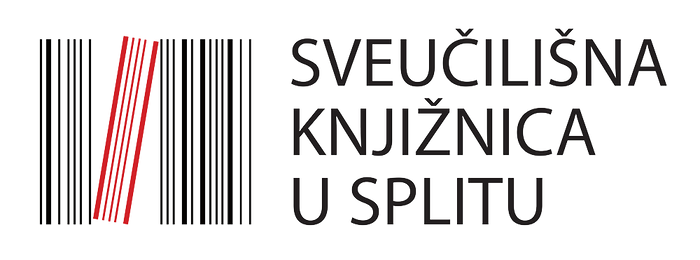 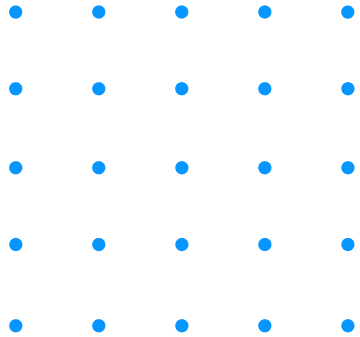 Ljiljana Poljak Bilić
4. veljače 2022.
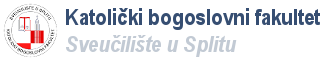 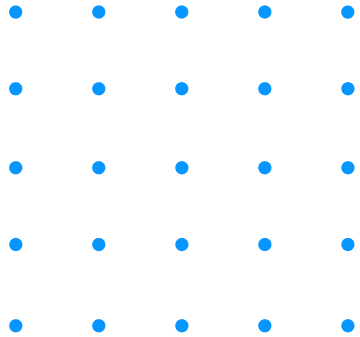 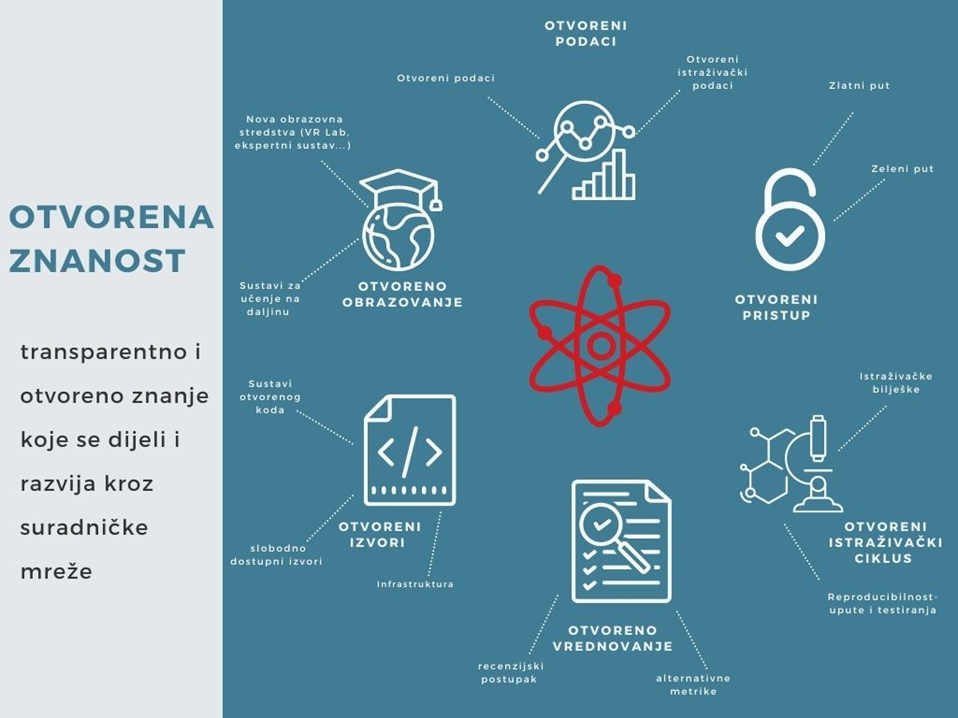 Otvorena znanost?
pomak od standardnih načina objavljivanja istraživačkih rezultata u znanstvenim publikacijama prema dijeljenju i korištenju dostupnog znanja u što ranijoj fazi istraživačkog procesa
mijenja način provođenja znanstvenih istraživanja, pristupa i korištenja rezultata, a javljaju se novi načini znanstvene razmjene i suradnje
otvara put za unaprjeđeno povezivanje interdisciplinarnih istraživanja, što je ključno za rješavanje složenih istraživačkih pitanja i društvenih izazova
Zašto?
učinkovitost 
smanjuje se potreba za nepotrebnim umnožavanjem istraživanja 
više istraživanja na temelju istih podataka 
pridonosi se poboljšanju kvalitete
ponovljivost i validacija rezultata --> pomaže u borbi protiv znanstvene prijevare
ubrzan znanstveni napredak
pogoduje gospodarskom rastu i inovacijama
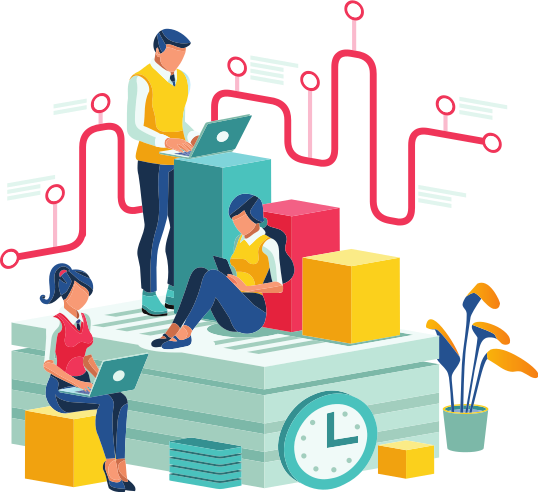 „Otvoreni pristup je slobodan, besplatan i neometan mrežni pristup digitalnim znanstvenim informacijama koji omogućava čitanje, pohranjivanje, distribuciju, pretraživanje, dohvaćanje, indeskiranje i/ili drugo zakonito korištenje”

Hrvatska deklaracija o otvorenom pristupu, 2012.
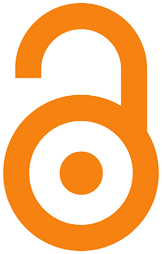 [Speaker Notes: Slobodan pristup u ovom kontekstu znači trajno slobodan od bilo kakvih ograničenja i postavljanja uvjeta za pristup i korištenje. Prema definiciji otvorenog pristupa, on podrazumijeva supostojanje sloboda pristupa i korištenja. Definicija otvorenog pristupa dolazi iz Hrvatske deklaracije otvorenom pristupu, koja je jedan od rijetkih dokumenata koji reguliraju otvorenu znanost, iako samo na deklarativnoj razini.]
Open Access Explained. Piled Higher and Deeper (PHD Comics): https://youtu.be/L5rVH1KGBCY
Cilj politika otvorenog pristupa
"istraživačima i široj javnosti pružiti besplatan pristup stručno recenziranim znanstvenim publikacijama, istraživačkim podacima i drugim rezultatima istraživanja na otvoren i nediskriminirajući način, i to što je ranije moguće u postupku njihova širenja, te omogućiti uporabu i ponovnu uporabu rezultata znanstvenih istraživanja." 

 
PREPORUKA KOMISIJE (EU) 2018/790 оd 25. travnja 2018. o pristupu znanstvenim informacijama i njihovu čuvanju
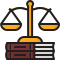 [Speaker Notes: Europska komisija državama članicama ovim preporukama nalaže donošenje politika u cilju ostvarivanja otvorenog pristupa i formiranja europskog istraživačkog prostora, a regulira: otvoreni pristup znanstvenim publikacijama, Upravljanje istraživačkim podacima (uključujući otvoren pristup), čuvanje i ponovnu uporabu znanstvenih informacija, infrastrukture za otvorenu znanost, Vještine i kompetencije (istraživača i osoblja akademskih institucija u pogledu znanstvenih informacija), poticaje i nagrade]
Autor
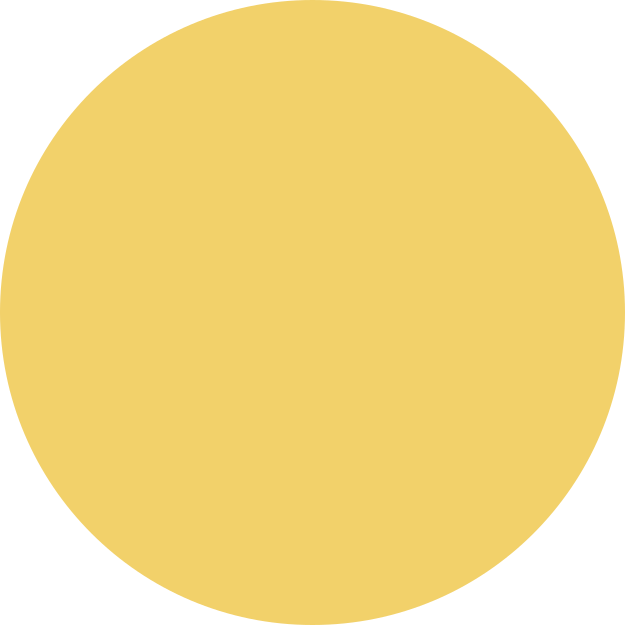 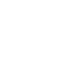 veća vidljivost = veća citiranost
ubrzanje cjelokupnog znanstvenog ciklusa
Ustanova
Zašto?
okuplja znanstveni, obrazovni i stručni rad na jednom mjestu i predstavlja ga akademskoj zajednici, financijerima i javnosti
vidljivost, kvaliteta, umrežavanje, pozicioniranje
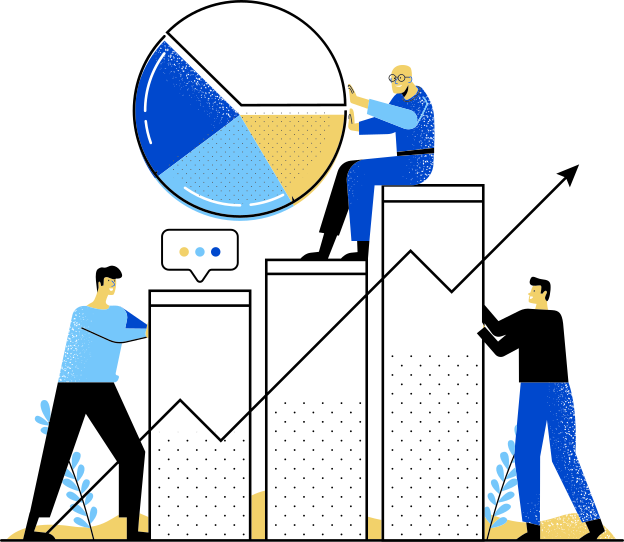 PITCH DECK V 1.0
Zajednica
upoznavanje i razumijevanje znanstvene zajednice - popularizacija znanosti
brži protok znanja između znanstvene zajednice i industrije - gospodarski razvoj
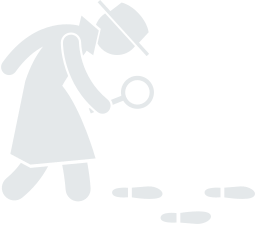 Iz literature
Citatna prednost članaka:
Hajjem, Harnad, Gingras, 2005.*
Citiranost članaka u otvorenom pristupu porasla je između 36 i 172 %
Utvrđeno je povećanje citiranosti, posebno za visoko citirane članke.
Gargouri, et al., 2010.**
Radovi iz područja religijskih znanosti 35% u otvorenom pristupu ***
Prednost citiranja članaka u otvorenom pristupu od 25% do 250% ovisno o znanstvenom području
Racz, Marković, 2018.
*biologija, psihologija, sociologija, zdravlje, političke znanosti, ekonomija, edukacija, pravo, menadžment
** inženjerstvo, biologija, biomedicina, kemija, psihologija, matematika, klinička medicina, zdravlje, fizika, društvene znanosti, znanosti o zemlji
 ***prema Archambault, E., Amyot, D., Deschamps, P., Nicol, A., Provencher, F., Rebout, L., Roberge, G. 2014. Proportion of Open Access Papers Published in Peer-Reviewed Journals at the European and World Levels: 1996-2013 .
Vrste otvorenog pristupa
Zeleni put 

Rad objavljen u časopisu s pretplatom, a dopuštena verzija rada pohranjena u repozitorij (s odgodom)
Zlatni put

Plaćena objava rada (APC) u časopisu u otvorenom pristupu
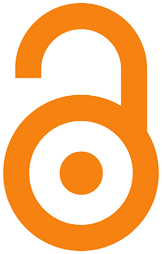 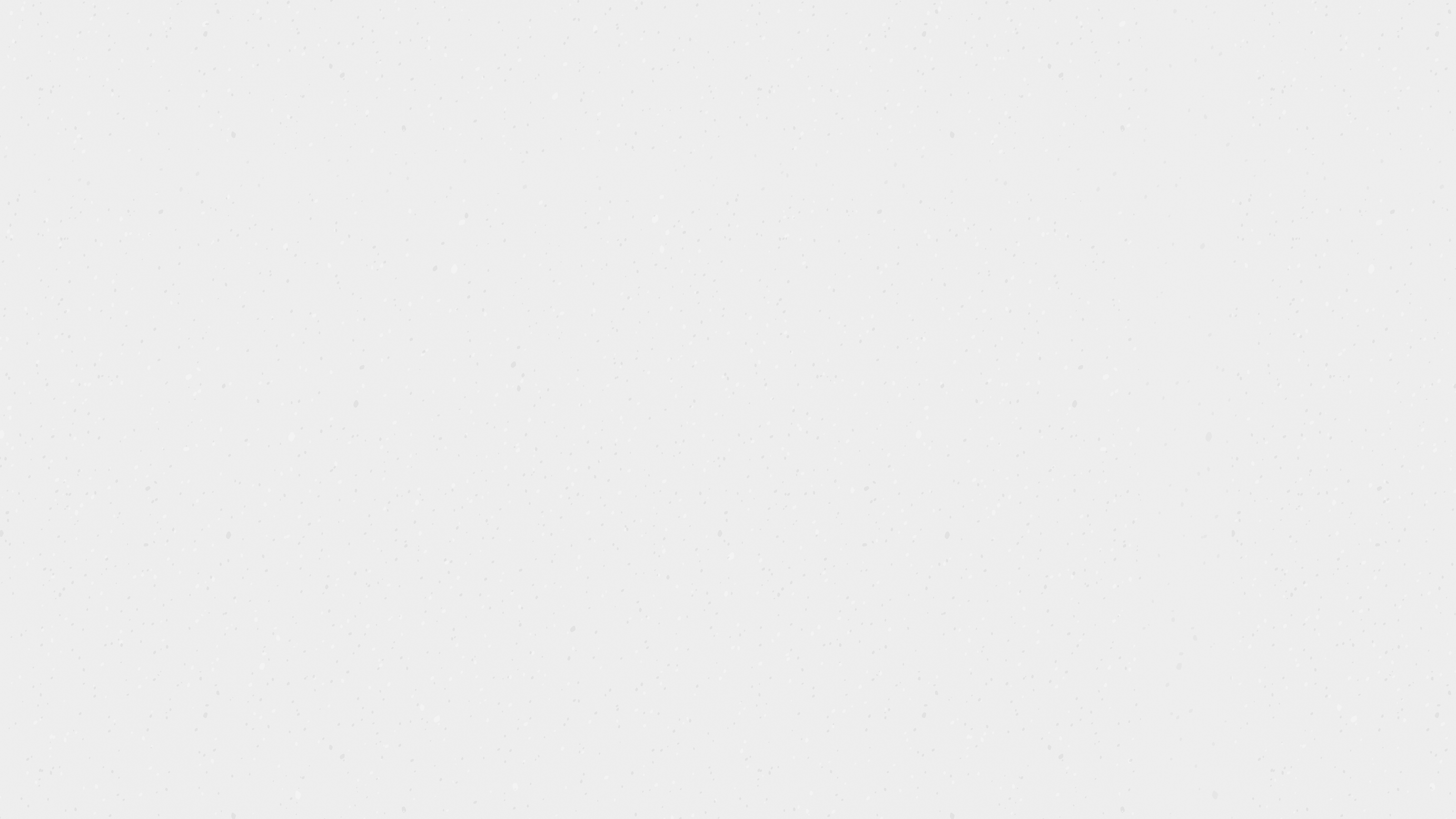 Digitalna građa:
Repozitorij
ocjenski radovi
radovi objavljeni u časopisu ili zborniku 
poglavlja u knjizi i knjige 
likovna i audiovizualna građa
skup podataka
obrazovni sadržaj
ostala dokumentacija (izvještaji, elaborati, studije i sl.)
Pohrana
Upravljanje
Pristup
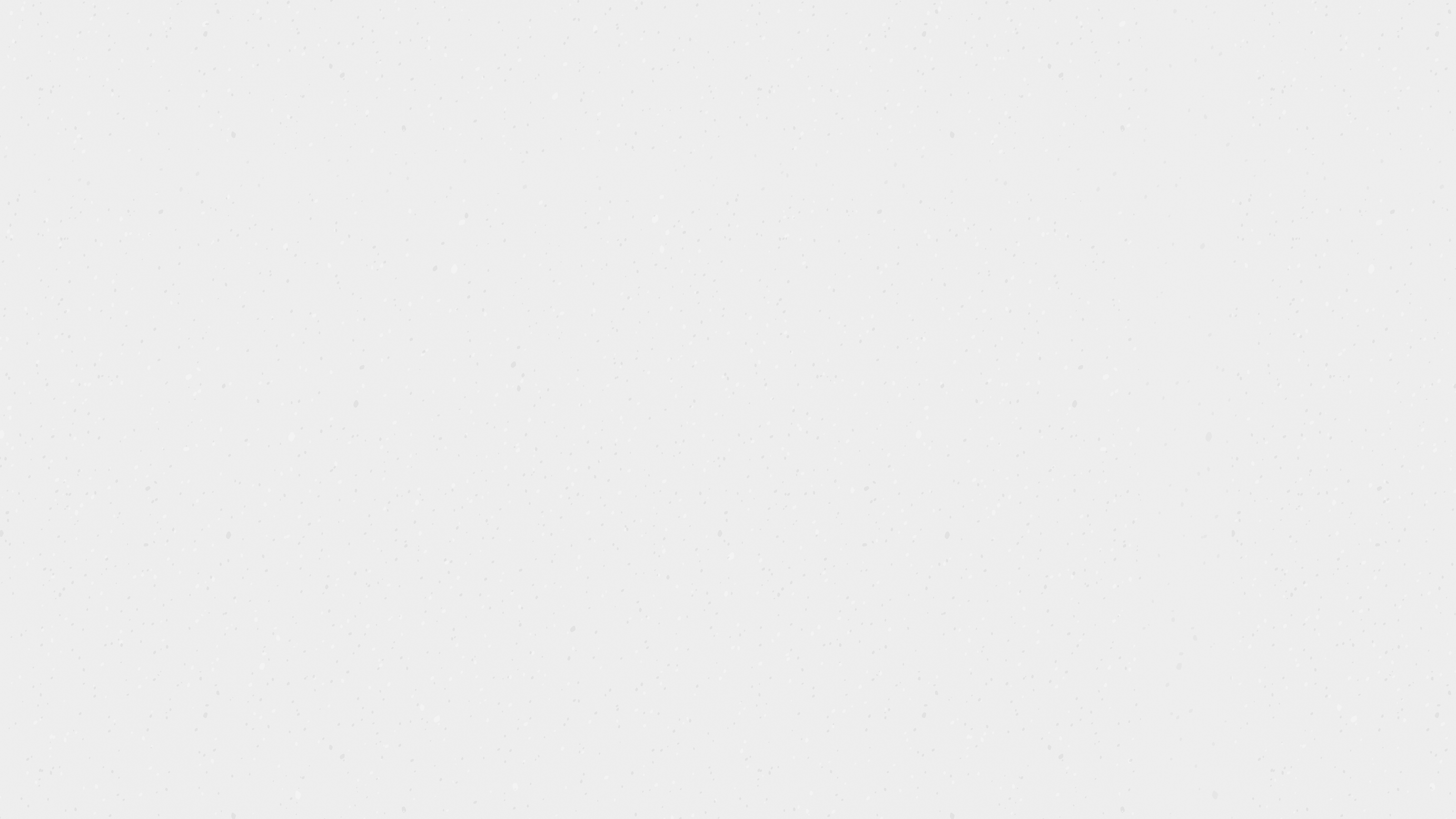 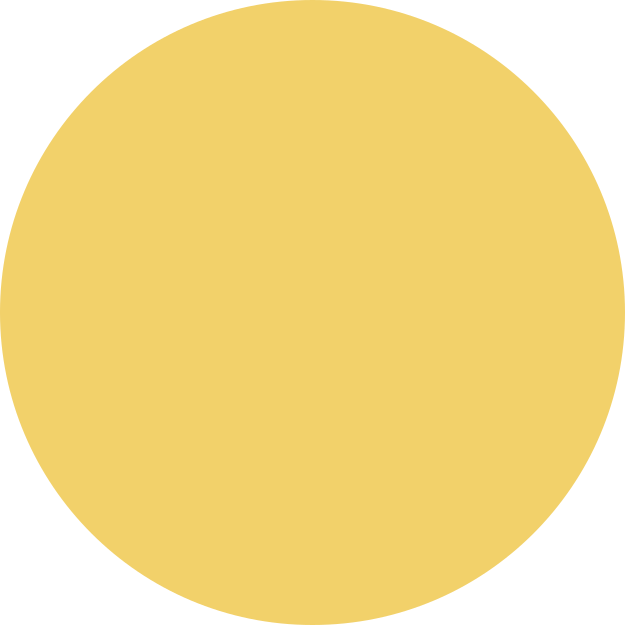 Primjer dobre prakse:
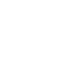 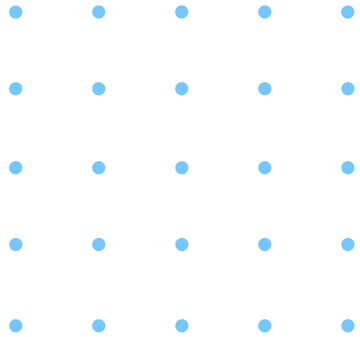 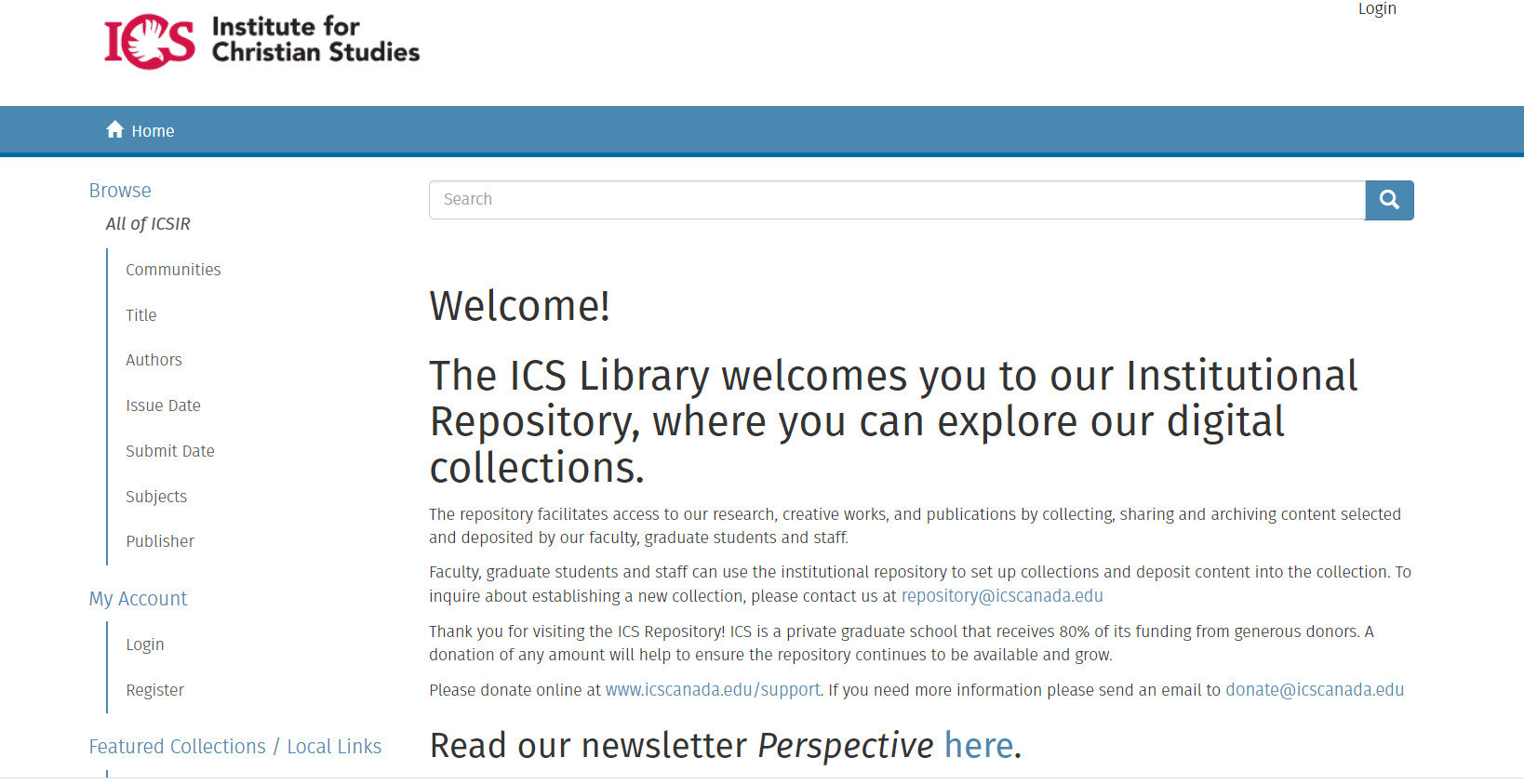 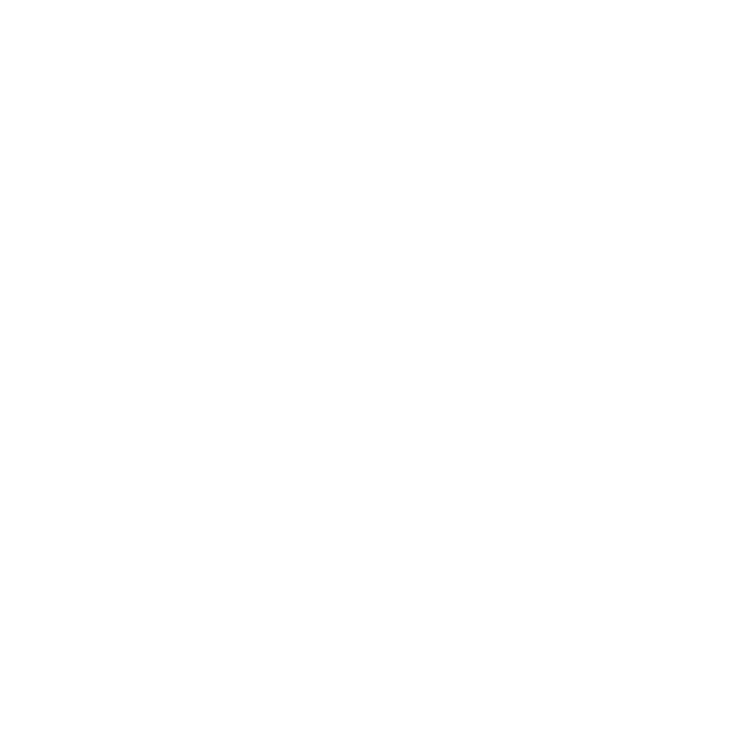 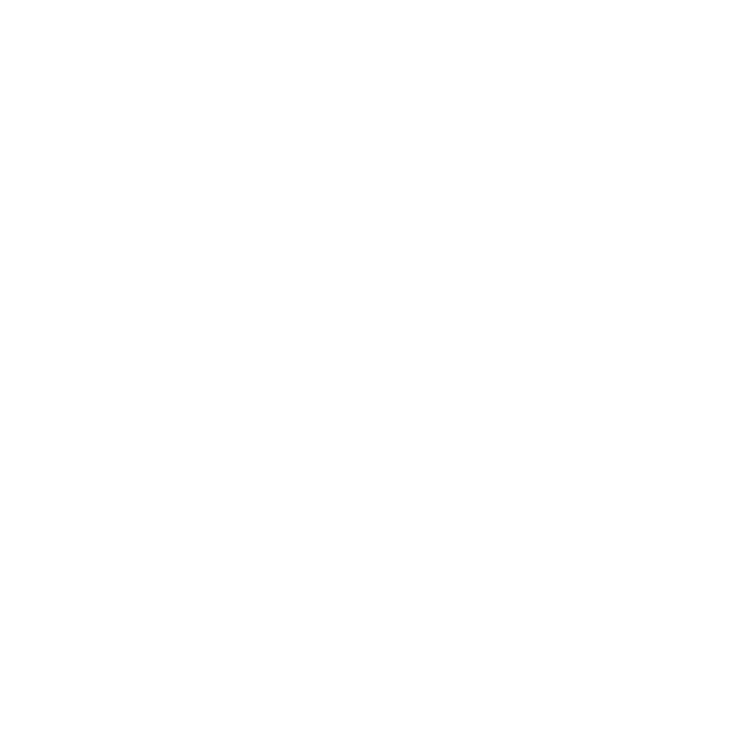 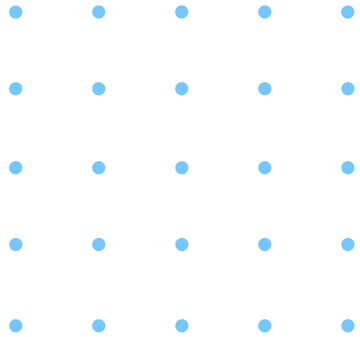 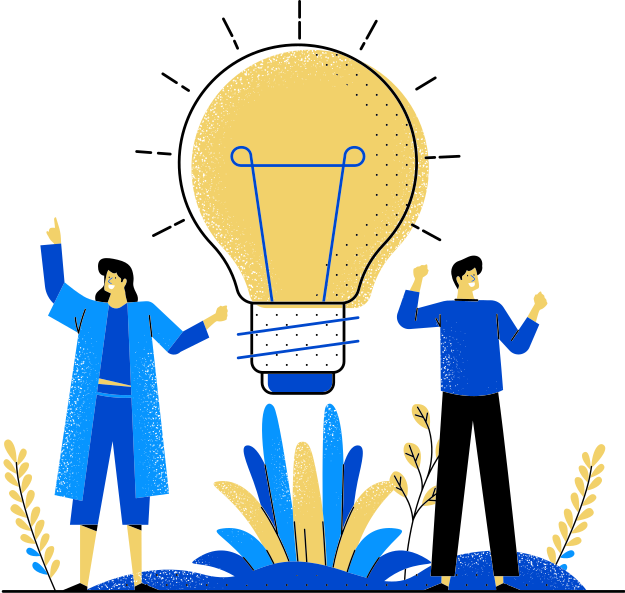 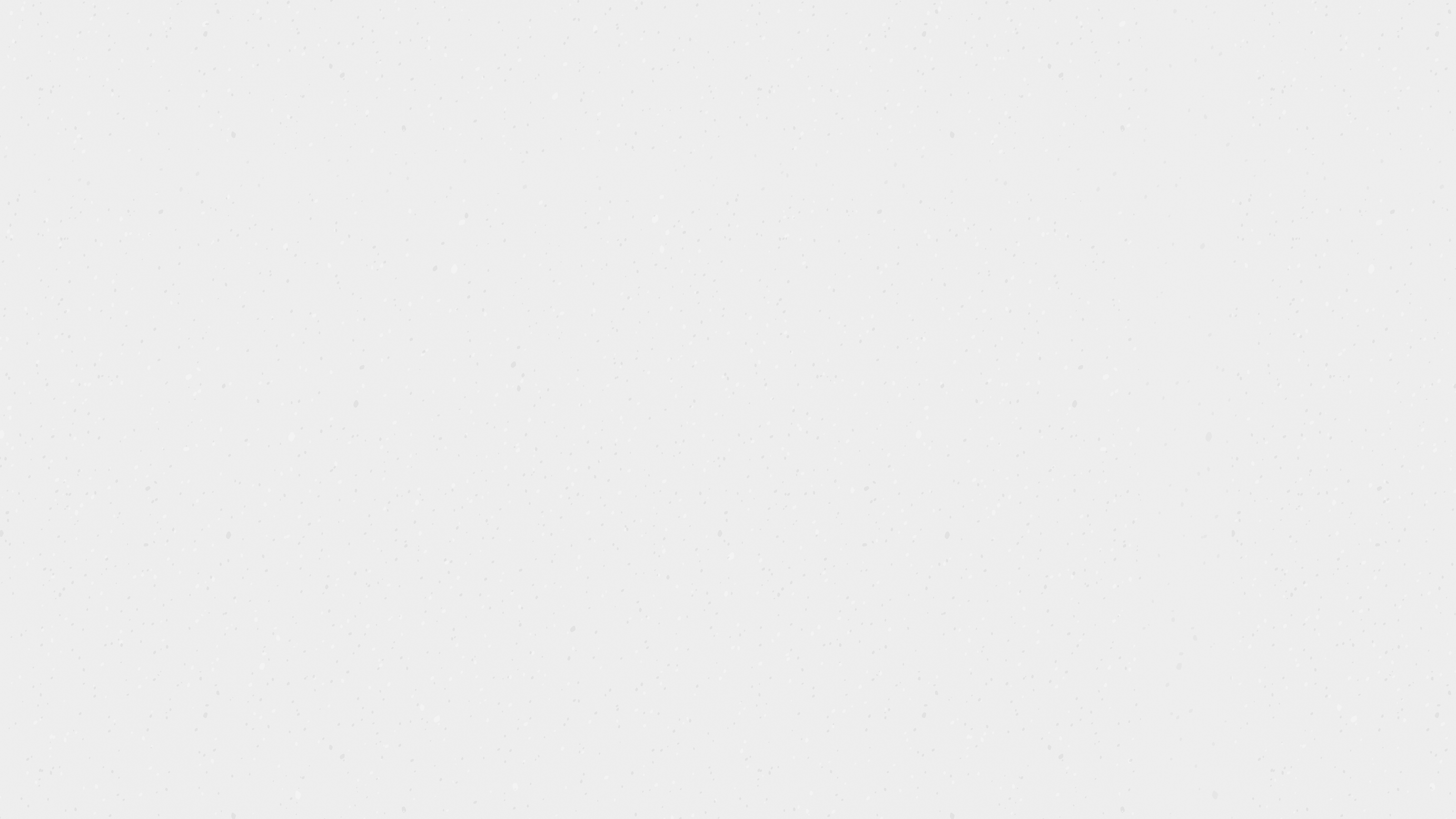 Može li rad biti objavljen u repozitoriju?
Ovisi o politici izdavača o samoarhiviranju i stavljanju rada u otvoreni pristup.
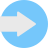 Sherpa Romeo
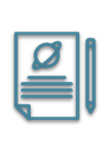 Predrecenzijska verzija
                  eng. preprint / submitted version
 

Verzija prihvaćena za objavljivanje                       
engl. postprint / accepted manuscript                     


Objavljena verzija 
                      engl. version of record – VoR /
published PDF
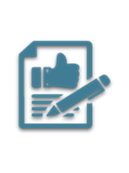 Verzije
radova
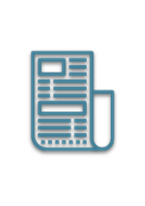 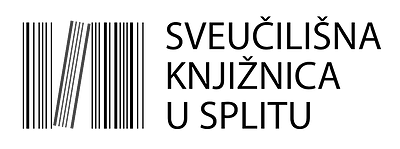 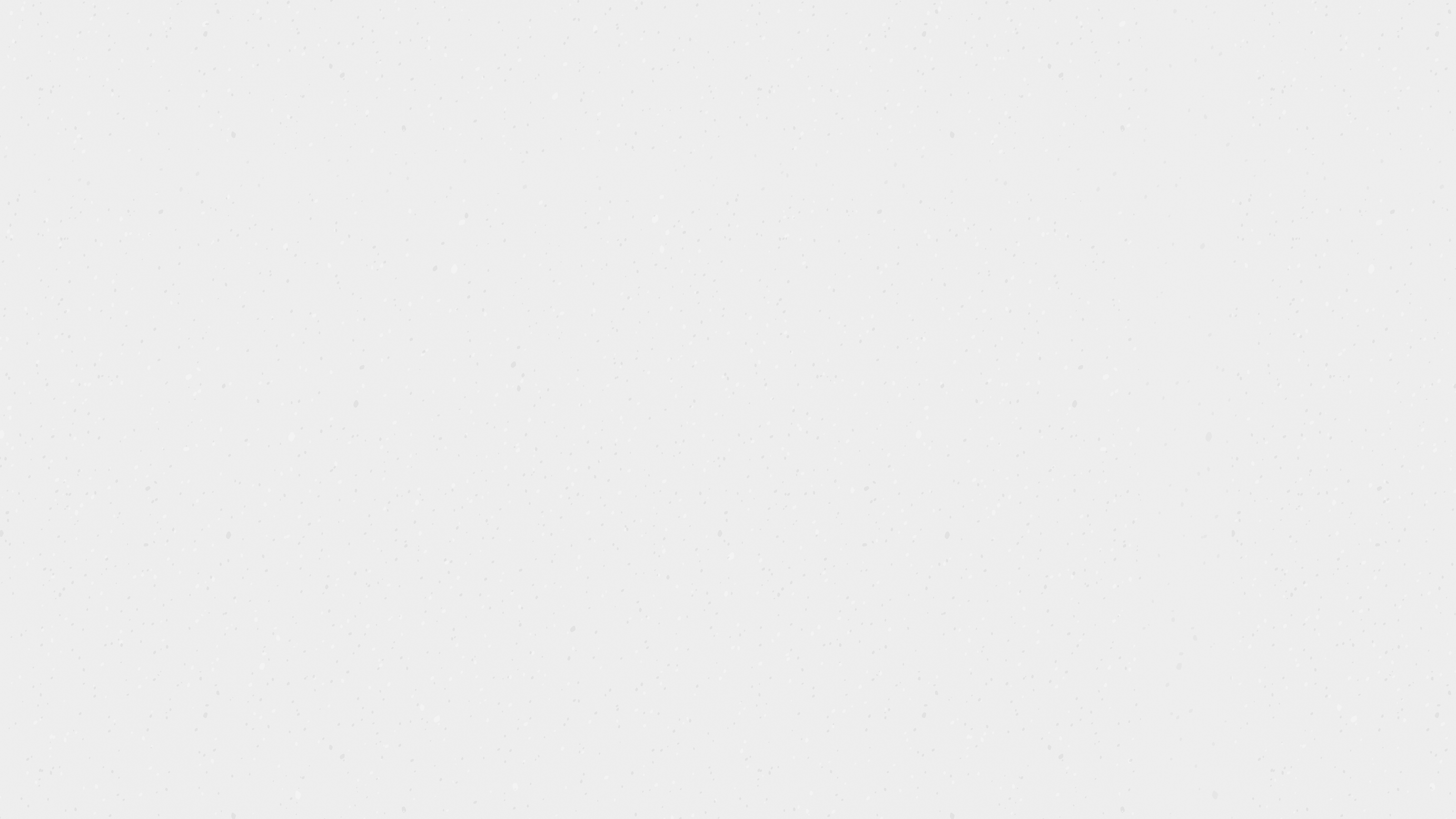 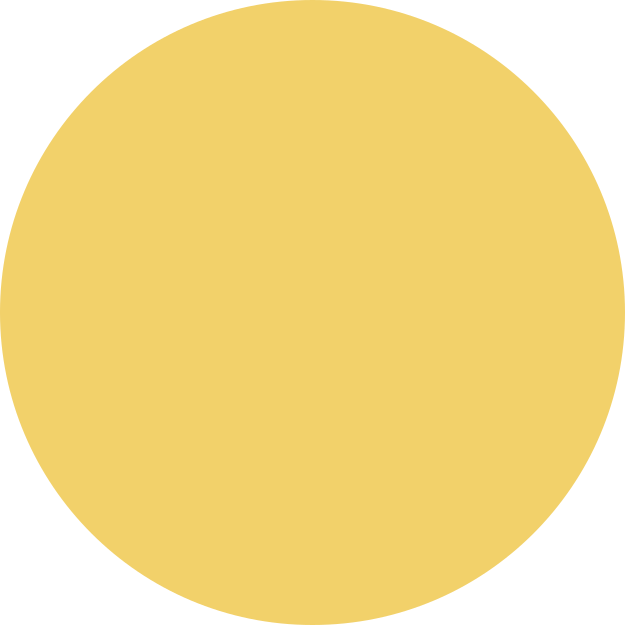 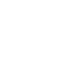 Politike izdavača
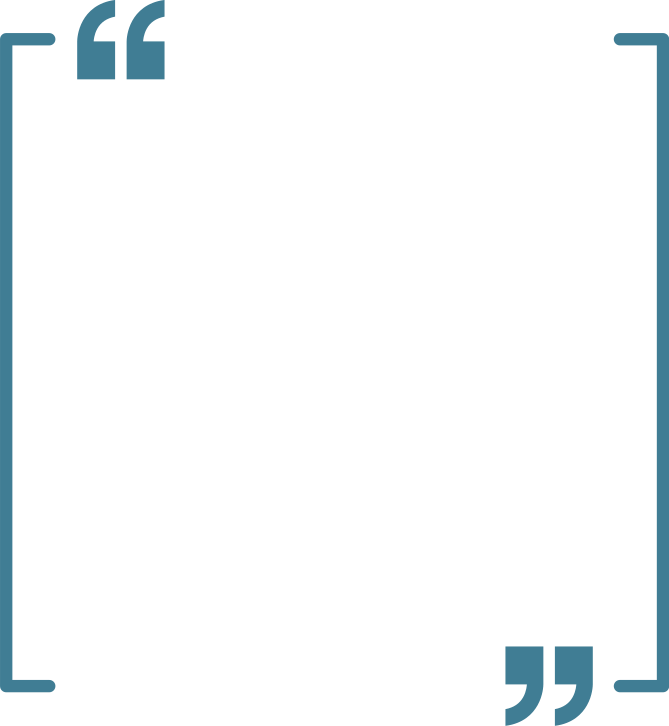 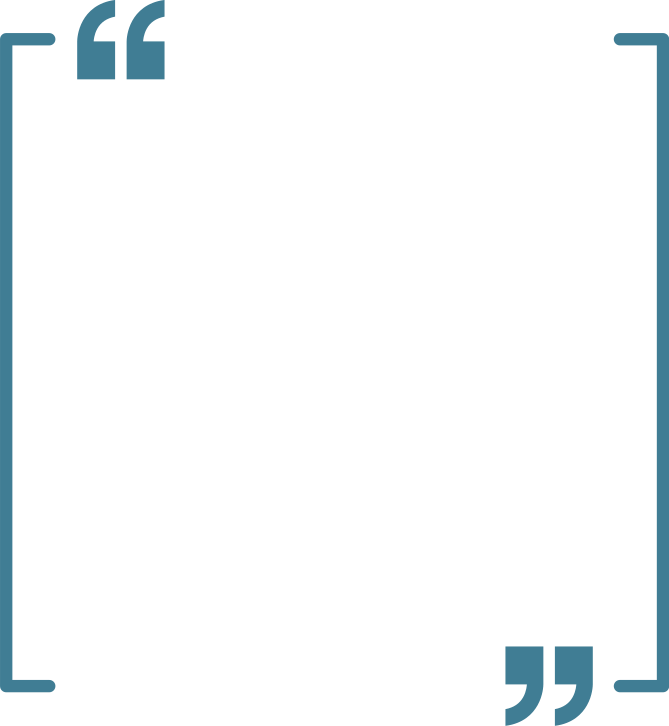 The Heythrop Journal
New Blackfriars
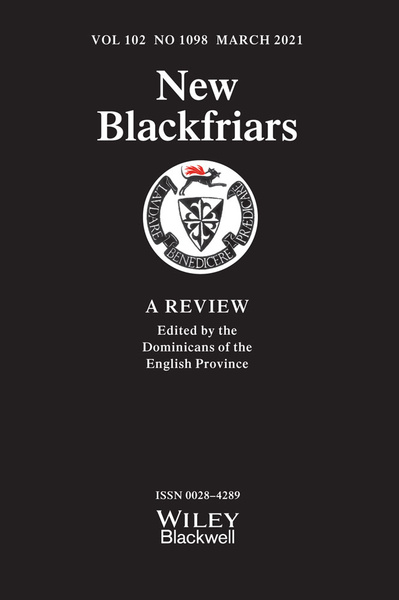 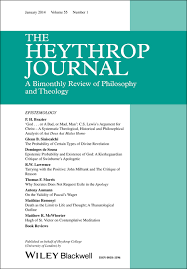 Provjeriti uredničku politiku časopisa
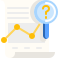 Pohrana rada u repozitoriju
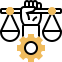 Odabrati ispravnu verziju rada
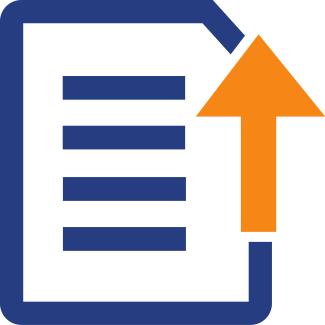 Učitati rad u repozitorijj
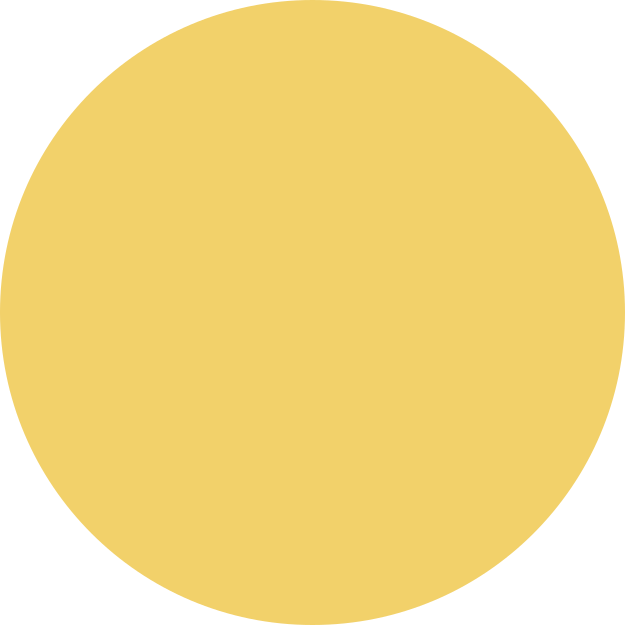 Repozitorij Katoličko bogoslovnog fakulteta u Splitu
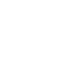 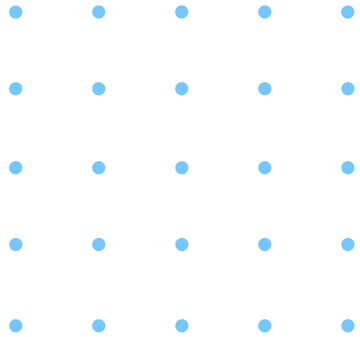 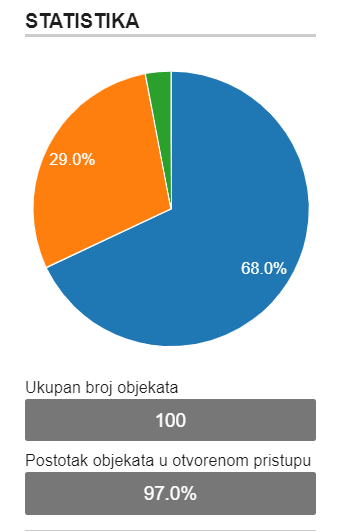 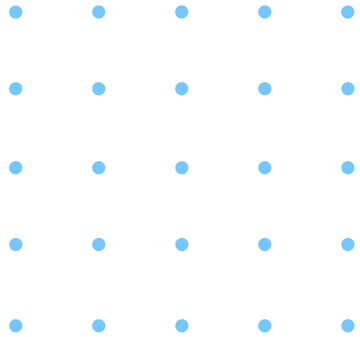 Mogućnosti
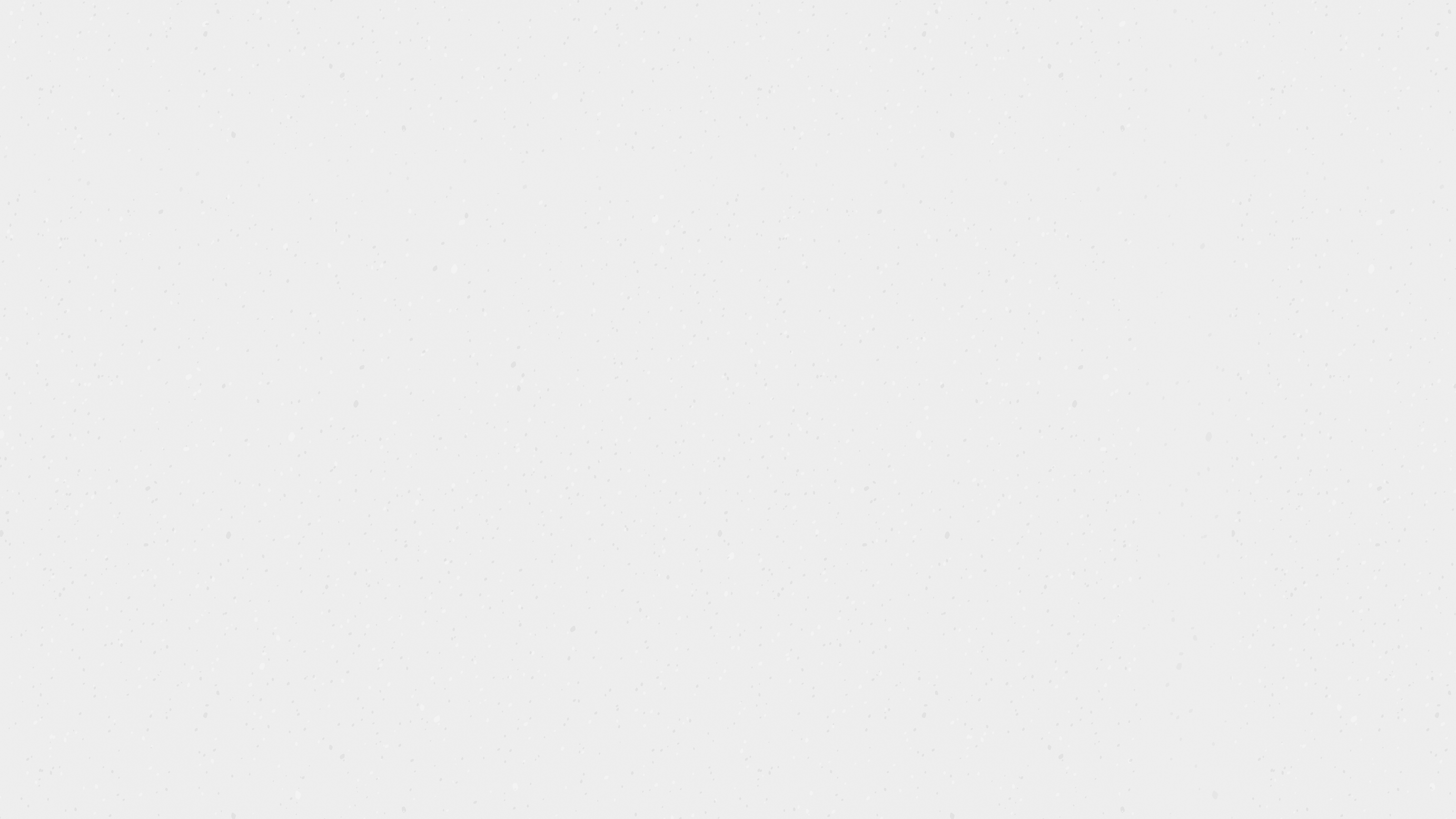 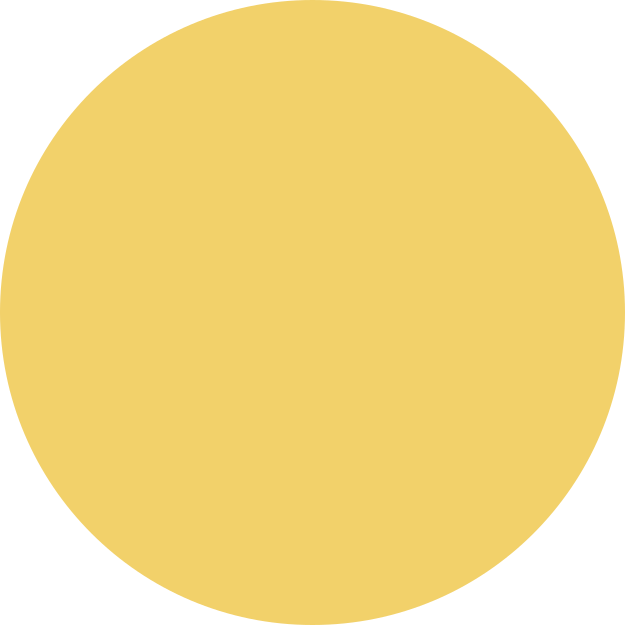 Statistika?
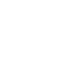 Veća vidljivost = veća citiranost
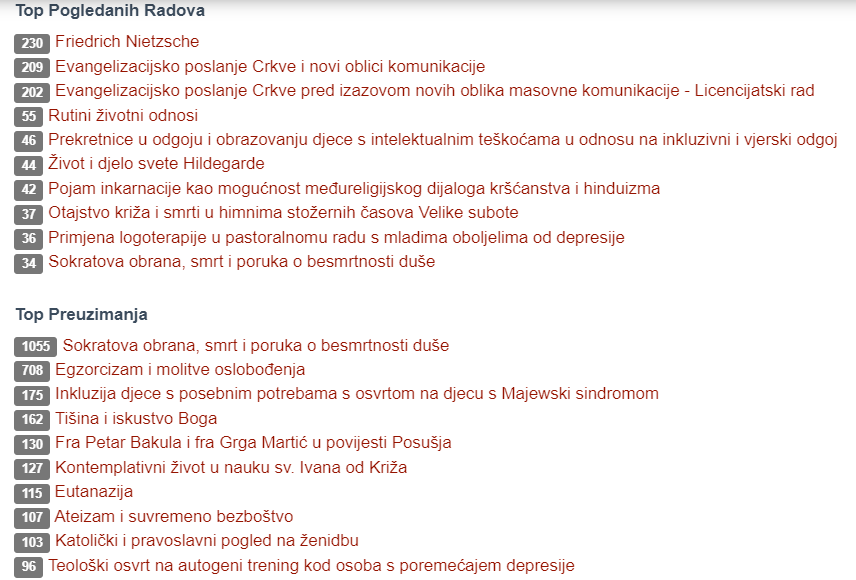 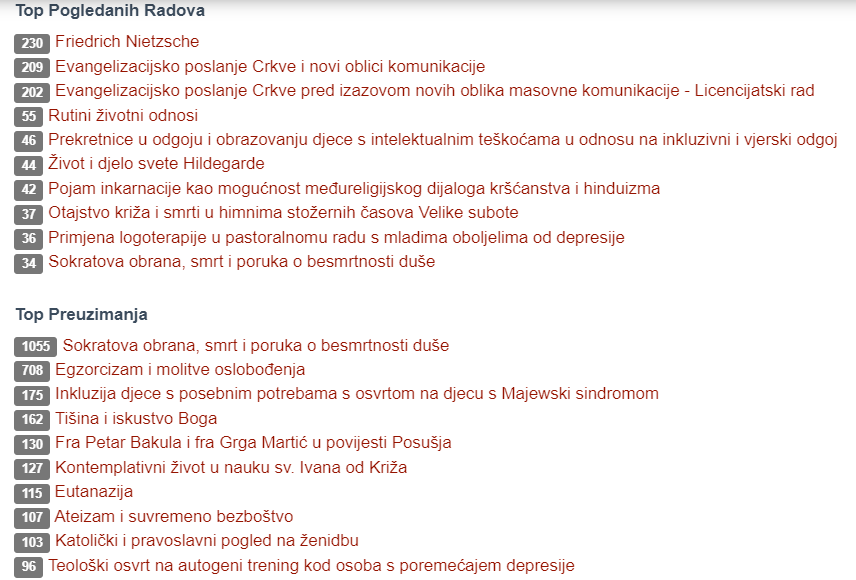 Katolički bogoslovni fakultet. (2022). Repozitorij Katoličkog bogoslovnog fakulteta Sveučilišta u Splitu: statistika top pogleda/preuzimanja objekata [skup podataka]. 26.01.2022. Dobavljeno iz: https://repozitorij.kbf.unist.hr/stats/repository
Vidljivost
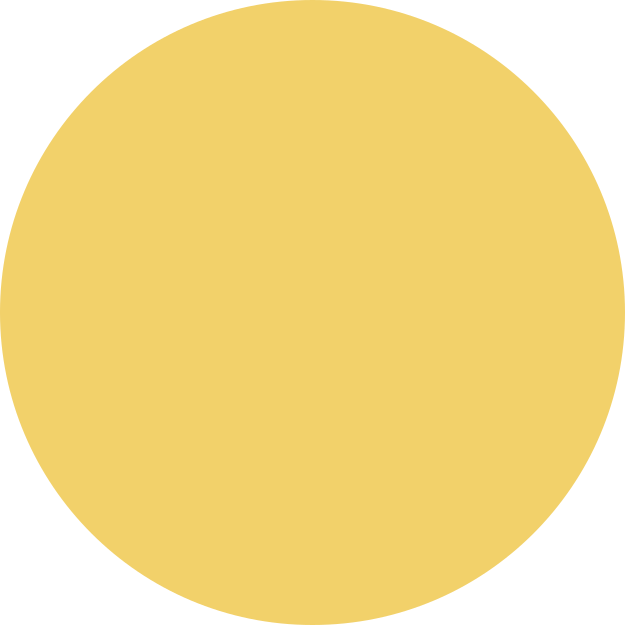 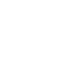 Zašto objavljivati u repozitriju FESB-a?
Google, Google Scholar 
OpenDOAR
Horizon 2020
"Autori ispunjavaju obvezu objave u otvorenom pristupu koju EC nalaže za sve H2020 projekte, kao i obvezu pohrane istraživačkih podataka za određena znanstvena područja"
Citiranost
"Na veću citiranost utječu: raniji pristup, odabir kvalitetnih članaka, pristranost pri odabiru, veći broj učitavanja samoarhiviranih članaka..."
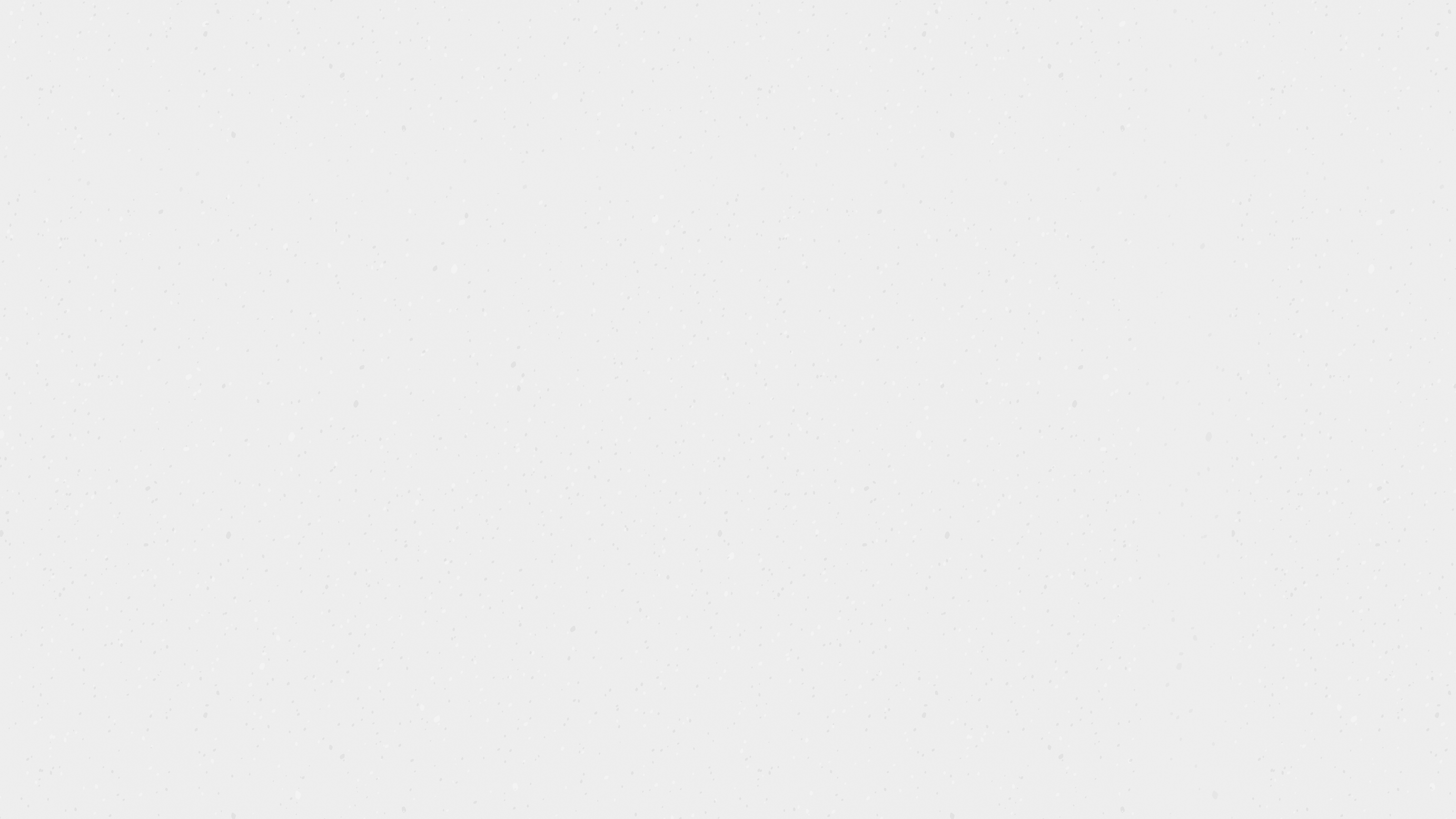 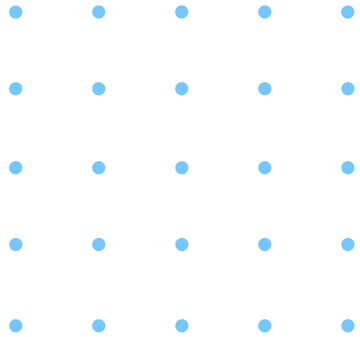 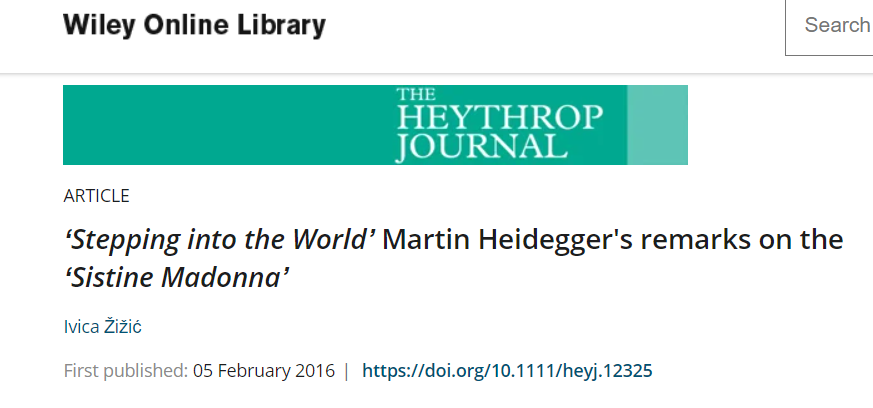 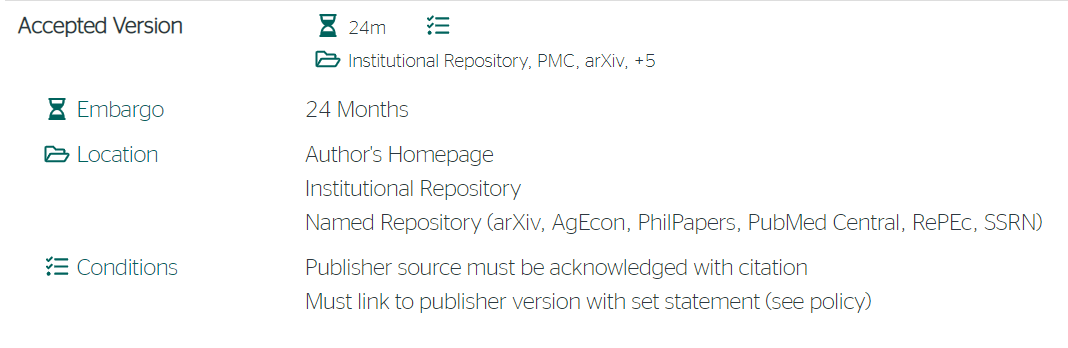 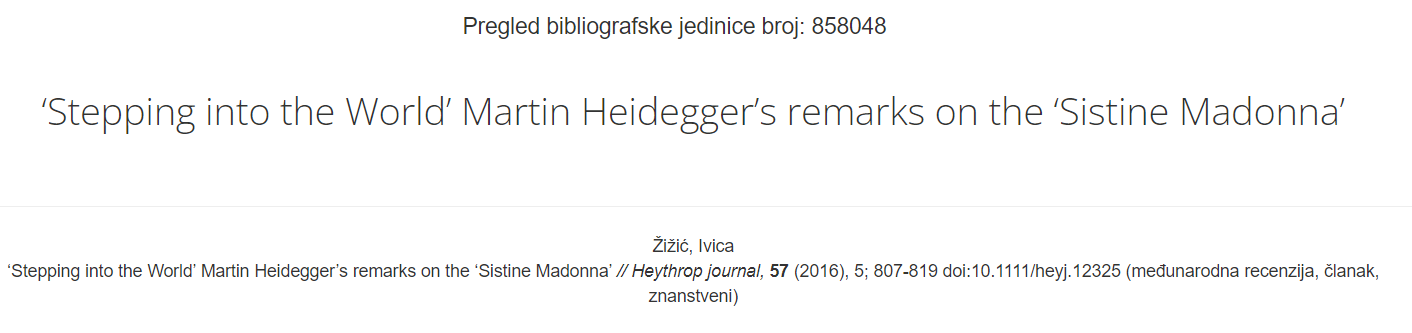 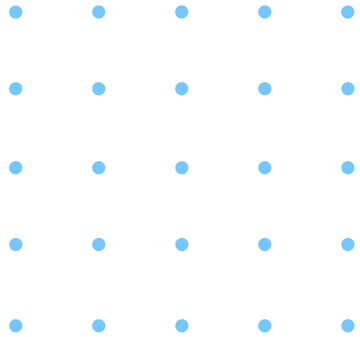 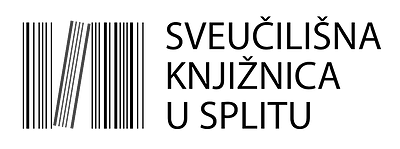 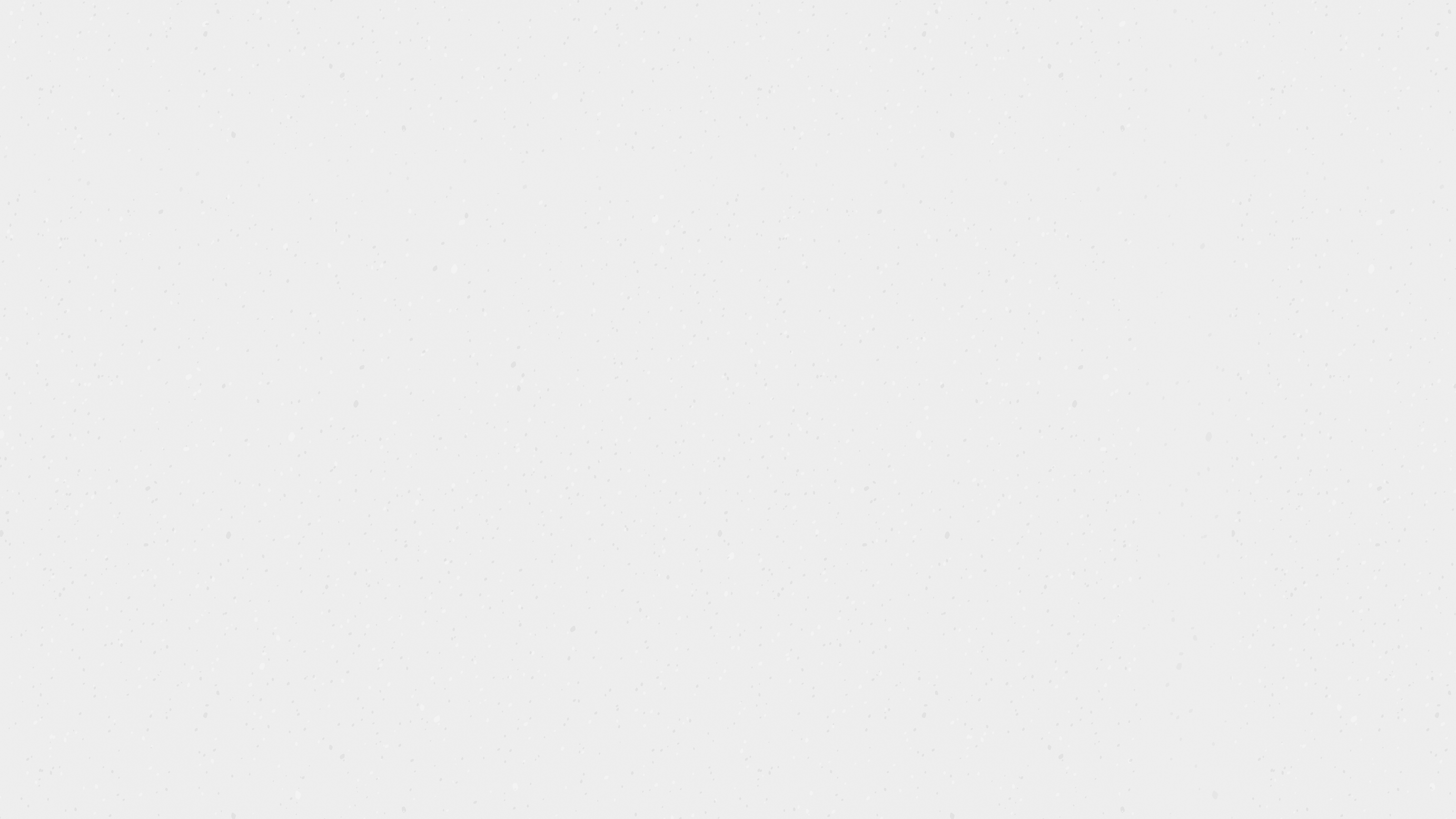 Sveučilišna knjižnica u Splitu
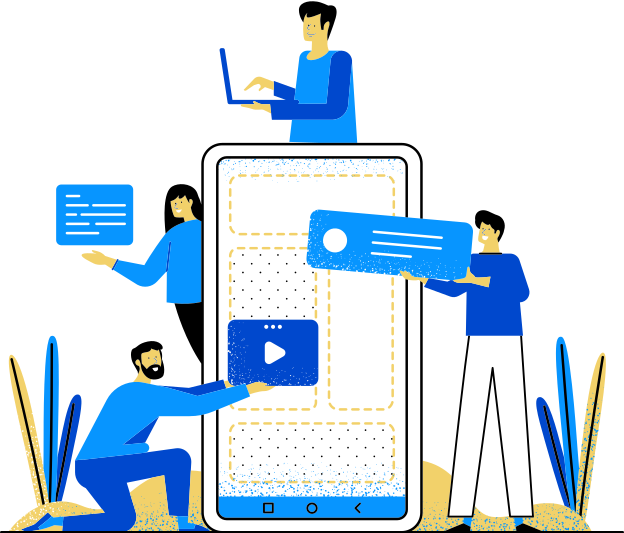 ljpoljak@svkst.hr, petra.zoranovic@svkst.hr  otvorenaznanost@svkst.hr,
bibliometrija@svkst.hr
Knjižnica Katoličko bogoslovnog fakulteta
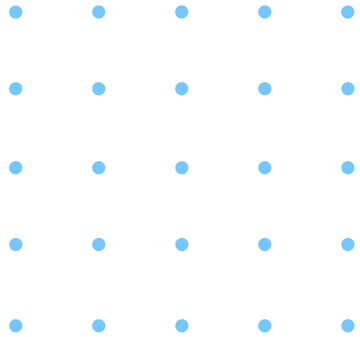 imilosevic@kbf-st.hr
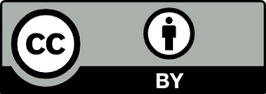 Literatura:
Archambault, E., Amyot, D., Deschamps, P., Nicol, A., Provencher, F., Rebout, L., Roberge, G. 2014. Proportion of Open Access Papers Published in Peer-Reviewed Journals at the European and World Levels: 1996-2013 . 
Hajjem, C; Harnad S and Gingras Y. 2005. Ten-Year Cross Disciplinary Comparison of the Growth of Open Access and How it Increases Research Citation Indeks. IEEE Dana Engineering Bulletin, 28 (4), December https://arxiv.org/abs/cs/0606079
Gargouri,Y et. al. 2010. Self-Selected or Mandated, Open Access Increases Citation Impact for Higher Quality Research. PloS ONE, 18, 5 (10) October 
        https://journals.plos.org/plosone/article?id=10.1371/journal.pone.0013636
Racz, A.; Marković, S. 2018. “Worth(less) papers” – are journal impact factor and number of citations suitable indicators to evaluate quality of scientists?. Nova prisutnost, XVI (2), 369-388. 
        https://hrcak.srce.hr/203400
Vicente-Saez, R., & Martinez-Fuentes, C. 2018. Open Science now: A systematic literature review for an integrated definition. Journal of business research, 88, 428-436. https://doi.org/10.1016/j.jbusres.2017.12.043
Legislativni okvir: 
Hrvatska deklaracija o otvorenom pristupu, 2012. https://www.fer.unizg.hr/oa2012/deklaracija 
Preporuka komisije (EU) 2018/790 оd 25. travnja 2018. o pristupu znanstvenim informacijama i njihovu čuvanju. 
        https://eur-lex.europa.eu/legal-content/HR/TXT/PDF/?uri=CELEX:32018H0790&from=HR